Ādažu novada Būvvalde
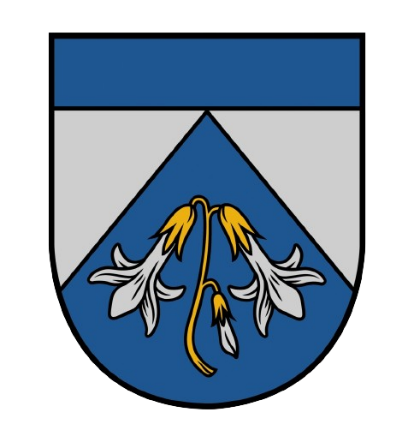 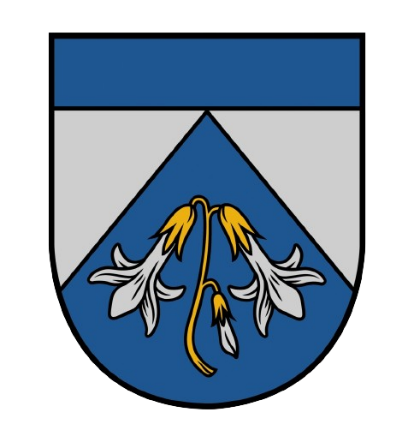 Maksimālais būvdarbu veikšanas ilgums
MK noteikumi Nr. 500 “Vispārīgie būvnoteikumi” (spēkā no 01.10.2014.)
80. Maksimālais būvdarbu veikšanas ilgums līdz būves nodošanai ekspluatācijā:
80.1. būvēm, kurām tika veikts paredzētās darbības ietekmes uz vidi novērtējums, – pieci gadi;
80.2. pārējām būvēm – astoņi gadi.
81. Maksimālo būvdarbu veikšanas ilgumu nosaka no dienas, kad būvatļaujā izdarīta atzīme par visu tajā ietverto nosacījumu izpildi.
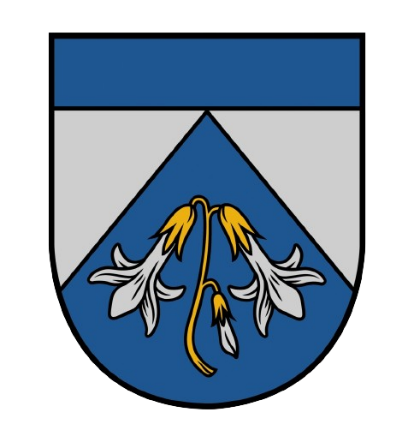 Maksimālais būvdarbu veikšanas ilgums
Grozījums Ādažu novada pašvaldības 2021. gada 20. oktobra saistošajos noteikumos Nr. 15/2021 "Par nekustamā īpašuma nodokli Ādažu novadā"
Ādažu novada pašvaldības domes 2022. gada 24. augusta sēdes lēmums 
"19. Pēc 2023. gada 1. jūlija būvi, kuras būvniecībā pārsniegts normatīvajos aktos noteiktais kopējais būvdarbu veikšanas ilgums līdz mēnesim, kad parakstīts akts par būves pieņemšanu ekspluatācijā, apliek ar NĪN likmi 3 % (trīs procenti) apmērā no lielākās būves vai būvei piekritīgās zemes kadastrālās vērtības."
 
Ādažu novada pašvaldības domes 2023. gada 10. maija sēdes lēmums
"19. Pēc 2024. gada 31. decembra būvi, kuras būvniecībā pārsniegts normatīvajos aktos noteiktais kopējais būvdarbu veikšanas ilgums līdz mēnesim, kad parakstīts akts par būves pieņemšanu ekspluatācijā, apliek ar NĪN likmi 3 % (trīs procenti) apmērā no lielākās būves vai būvei piekritīgās zemes kadastrālās vērtības."
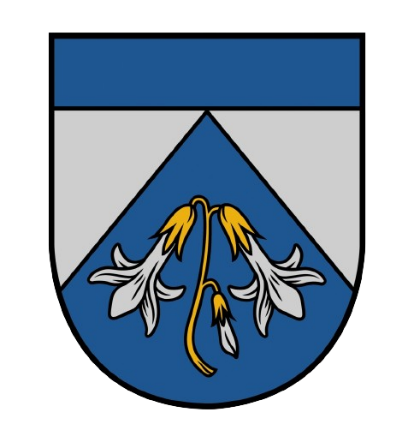 Maksimālais būvdarbu veikšanas ilgums
Likuma “Par nekustamā īpašuma nodokli” 3.panta 16.daļa nosaka, ka būvi, kuras būvniecībā pārsniegts normatīvajos aktos noteiktais kopējais būvdarbu veikšanas ilgums, ar nākamo mēnesi pēc būvniecības termiņa izbeigšanās līdz mēnesim, kad parakstīts akts par būves pieņemšanu ekspluatācijā, apliek ar nekustamā īpašuma nodokļa likmi 3 procentu apmērā, ja to ir noteikusi pašvaldība savos saistošajos noteikumos, kurus tā publicē ne vēlāk kā līdz pirmstaksācijas gada 1.novembrim, no lielākās turpmāk minētās kadastrālās vērtības: 1) būvei piekritīgās zemes kadastrālās vērtības; 2) būves kadastrālās vērtības. 
Šāds normatīvais regulējums stājās spēkā 2014.gada 1.janvārī un tika ieviests, lai pasargātu sabiedrību un vidi no ilgstoša būvniecības procesa, kā arī dzīves kvalitātes pasliktināšanās ilgstošu būvdarbu dēļ, gadījumos, kad būve noteiktajā laikā netiek pabeigta un nodota ekspluatācijā.
Vairums apskatīto pašvaldību, piem. Jelgava, Mārupe, Ropaži jau 2024.gadā piemēro minēto likuma normu.
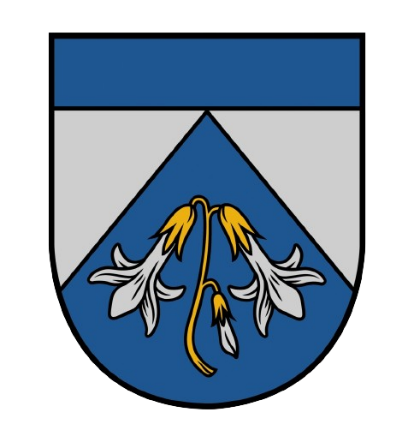 Maksimālais būvdarbu veikšanas ilgums
Izdotas būvatļaujas no 1995.g. līdz 2016.g. (kopā 5458)

Dati liecina, ka nav noslēgtas 1080 būvatļaujas
	35 objektos nav uzsākti būvniecības darbi;
	32 objektos nepieciešams anulēt BA (izsniegta jauna BA);
	1013 objekti jāapliek ar NIN paaugstinātu nodokļa likmi 3%.
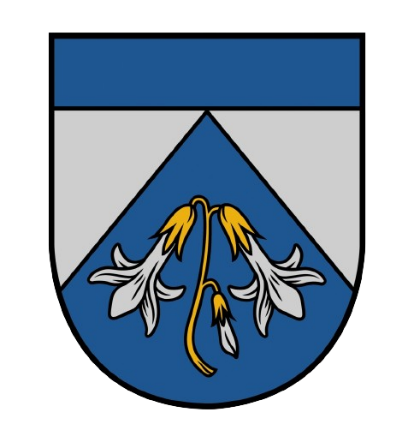 Maksimālais būvdarbu veikšanas ilgums
Būvatļauju skaits, kurām ir pārsniegts noteiktais būvdarbu veikšanas ilgums:
	1080 (būvatļauju skaits), t.sk.
	Ādažu pagastā 367;
	Carnikavas pagastā 713
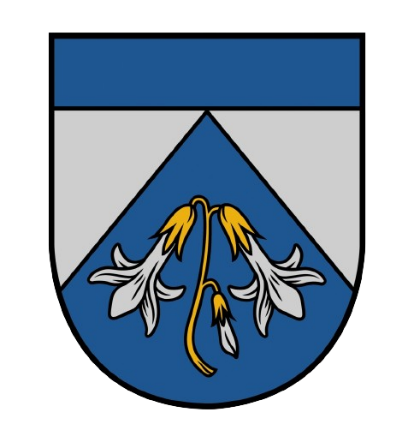 Maksimālais būvdarbu veikšanas ilgums
Informācija par ēku nodošanu ekspluatācijā sniegta:
	Ādažu novada vēstis
	Mājas lapā ww.adazunovads.lv
	Sociālajos tīklos – www.facebook.com
	Būvvaldes lēmumos par būvatļaujas pagarināšanu
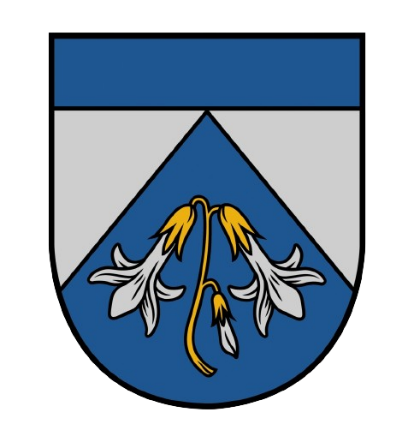 Maksimālais būvdarbu veikšanas ilgums
Kas kavē ēku nodošanai ekspluatācijā?

Valsts zemes dienesta kadastrālās uzmērīšanas izpildes termiņš 4 - 6 mēneši

Finanšu izdevumi, lai pabeigtu ēkas būvniecību un sagatavotu dokumentus ēkas nodošanai ekspluatācijā (kadastrālā uzmērīšanas lieta, izpilduzmērījums, ēkas pagaidu energoefektivitātes sertifikāts, skursteņslauķa atzinums, atzinums par iekšējiem elektrotīkliem)
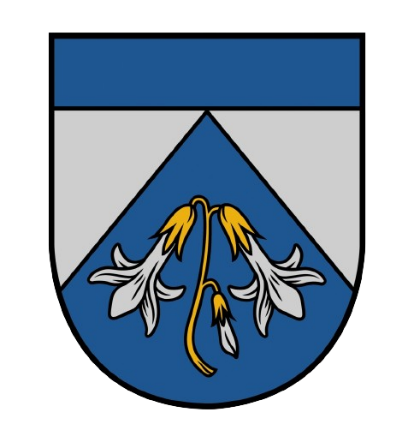 Maksimālais būvdarbu veikšanas ilgums
Priekšlikumi:
 2024.gada decembra mēnesī:
1. Sniegt informāciju Ādažu novada iedzīvotājiem
1.1. Pašvaldības mājas lapā internetā;
1.2. Ādažu novada pašvaldības informatīvajā izdevumā;
1.3. Facebook
2. Līdz 18.12.2024. Ādažu novada būvvaldei nodrošināt visu sarakstā iekļauto nekustamo īpašumu saraksta precizēšanu un objektu, kas jāapliek ar NIN paaugstinātu nodokļa likmi 3% iesniegšanu Grāmatvedības nodaļai